Using Google voice/google mail
Making contact the easy way
OVERVIEW
Sunnyside’s One-to-One program creates unique opportunities and problems for classroom teachers and Google Docs can help.

Google Docs has great tools you can use to make and maintain contact with students and parents and document those contact for your records.

This session will cover how to set up and use Google Voice ,G-mail and Hangouts
Signing Up for Google Voice
SUSD’s G-mail App account will not allow you to send SMS texts.

You must create a new G-mail account that is not linked to your school account in order to be able to “chat”, use “Google Hangout”, and send/receive SMS texts
Signing Up for Google Voice
Signing Up for Google Voice
Signing Up for Google Voice
Signing Up for Google Voice
Google Voice Features
Limitations of Selecting Existing Mobile Number
Existing mobile phone numbers do not have full functionality such as SMS messaging
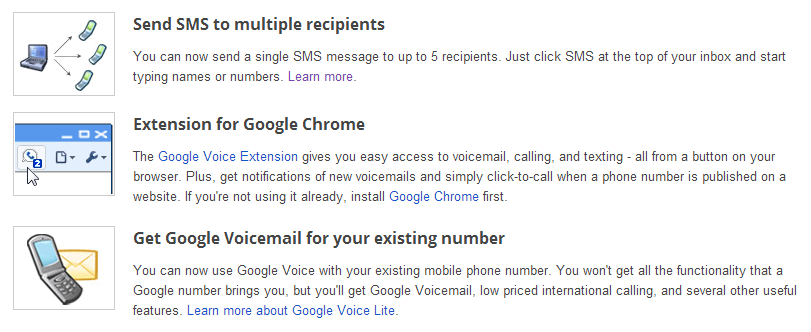 Adding a Forwarding Phone #
Google Verification
Choosing your Google Voice #
Example Google Voice Numbers
Setting Up Google Voice
To work efficiently, Google Voice needs a list of  “contacts”

You can and should use your existing SUSD G-mail account to set up a contacts list

Your Google Voice App will link automatically to your SUSD G-mail account contacts list
Click Mail to See Contacts Menu
Example Contacts List
Adding a Contact
Click on the “New Contact” button
Fill in contact information
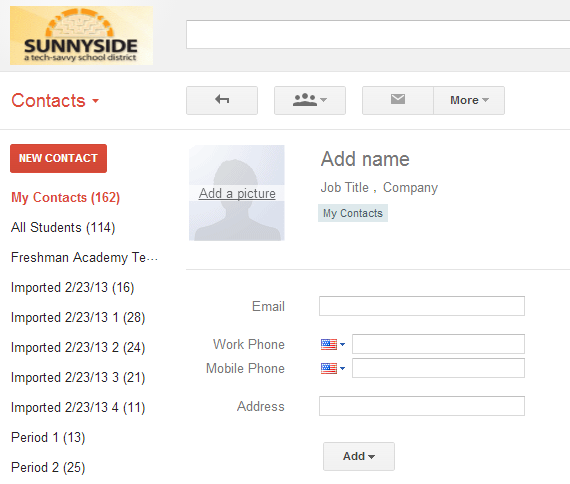 Grouping Your Contacts
Click on the “Groups” button
For a new group, click on “Create new” from dropdown menu
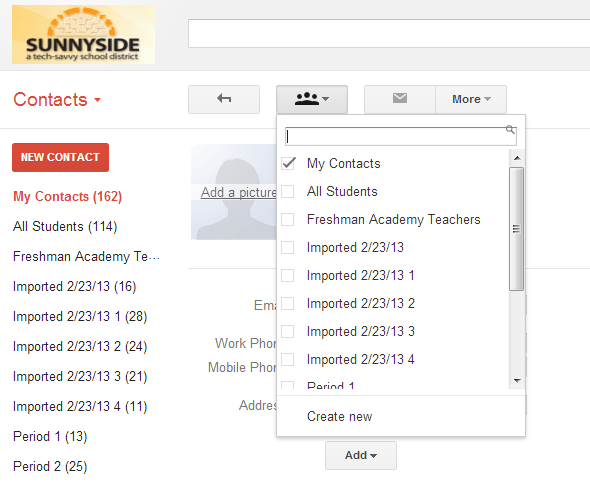 Enter the New Group Name
Period 1
Grouping Individual Contacts
Click on the contact you want to group
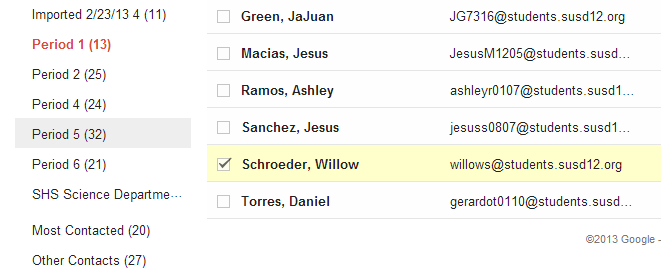 Click on the “Group” button
Check the box of the group you want your contact to be part of.
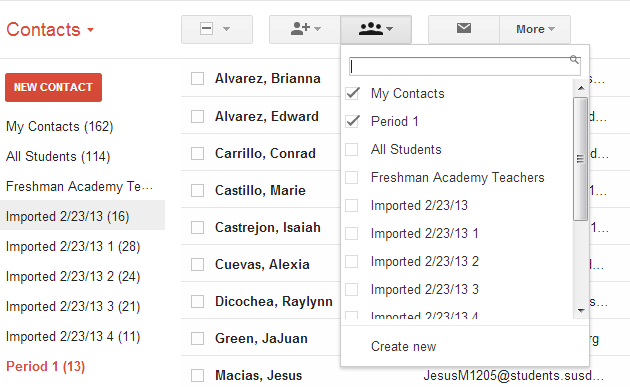 Importing Contacts
Supported Import Files
Google Voice supports importing CVS files from:
 Outlook
Outlook Express
Yahoo Mail
Hotmail
Eudora
User created CVS files
Example User Created CVS File
Supported Import Files
A) How to Find Student G-mail Accounts in G-mail
From  far left “Contacts” menu, find and click on “Directory”
A) How to Find Student G-mail Accounts Using the Directory
An alpha listing by student First Name will appear.

Type a student’s name in the question box to find their Gmail address
A) How to Find Student G-mail Accounts in LEARN (more efficient)
From your LEARN page click on Settings

A drop-down menu will appear
Select “Users”
B) How to find student G-mail Accounts in LEARN (cont)
Select “Enrolled users” to see a listing of students and their Gmail accounts.
C) Listing of Student G-mail Accounts in LEARN
Example Google Voice Texts
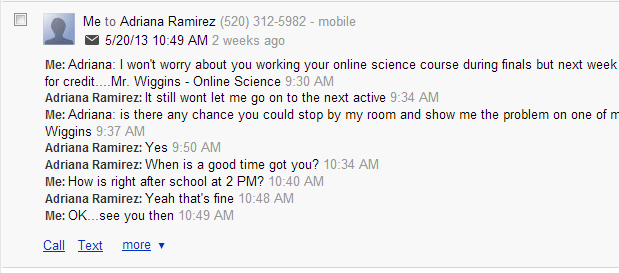 SMS – Abbreviation for:
Short message (or messaging) service, a system that enables cellular phone users to send and receive text messages.

Noun
A text message that is sent or received using SMS.

Verb
Send someone a text message using SMS.
Text Messages to Email
To enable sending Google Voice Text Messaging to the email address associated with your Google Account, follow these steps:
Click the gear icon at the top of the page, click Settings, and select the Voicemail & Text tab.
Check the box next to 'Forward text messages to my email:' in the 'Text Forwarding' section.
Click Save Changes.
Examples of Linked SMS/Gmail
Using Google Talk/Chat
Example Google Talk/Chat List
Using Google Hangouts
Google Hangouts has replaced Google Talk
Features
Group Video Calls
Send Photos
Chat with people in your circle
Using Google Hangouts
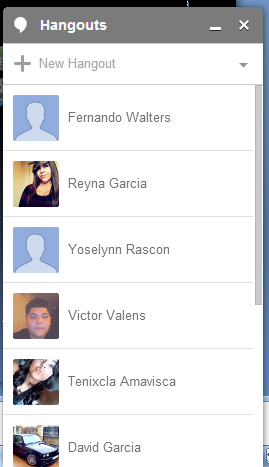 Why Use Google Hangouts?
Text message notification appears instantly on your computer screen
Easy to start chatting with students or parents through texting
Instantly text students who are using cell phones instead of doing classwork
Video chat with homebound students
Final Thoughts
Depending on HOW MUCH distraction you can tolerate, you MAY or MAY NOT want to use Google Hangouts
You MUST have a separate Gmail account to use Google Voice and Google Hangouts because SUSD’s student Gmail accounts are “thottled” and will not allow use of Voice and Hangouts.
It’s worth the extra effort to organize your contacts list
References
Help with Google Voice
https://support.google.com/voice/?guide=1086099#utm_source=hc_header&utm_medium=GettingStarted&utm_campaign=guide=22635
Help with Google Hangout
https://support.google.com/hangouts/?hl=en